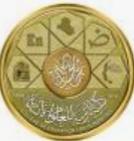 وزارة التعليم العالي والبحث العلمي          جامعة ديالى        كلية التربية للعلوم الإنسانية      قسم الجغرافية - المرحلة الرابعة 
   مدرس المادة:  م. د ذكرى عادل محمود
المحاضرة العاشرة --الفصل السابعالحدود. التخوم السياسية
ا

الفصل الاول : التخوم 
اولا :- انواع التخوم.
الفصل الثاني : الحدود السياسية 
اولا: الحدود السياسية البرية 
أ. اثار الحدود
ب. ترسيم الحدود
ج- تصنيف  الحدود   
1 - تبعا لطبيعتها
   ٢- تبعا لعلاقاتها التاريخية والحضارية 
3 -تبعا للدور الدي تؤديه
 4-تبعا لظهورها على الخريطة
5- تبعا لحجم التبادل عبرها
6 -تبعا لمدة بقاءها (عمرها) 
7- تصنيف الجنرال بوجيز
د- مشاكل الحدود البرية 
هـ - انواع الصراعات الحدودية البرية
التخوم ...
التخوم :هي مناطق حدودية واسعة تفصل بين الدول او بين الطبيعية نفوذ وهي غير  معرفة تماما وغير محددة وهي اقاليم او مناطق جغرافية تشتمل على اشكال ارضية مختلفة وقد تضم مجموعات سكانية 

التخوم تتميز بانها ديناميكية  متغيرة وغير ثابتة. ويحدث التغيير عليها من خلال احتلال وضم اراضي جديدة. غير انها تصبح ثابتة عندما تواجه احد العقبات الطبيعية كالبحار والمحيطات
 والسلاسل الجبلية الوعرة والصحاري والفيافي القاحلة  او العقبات البشرية كاختلاف الاجناس والاعراق واللغات
التخوم هي عنوان الزحف والتوسع والتو سع وضم الاراضي وتظهر على اطراف الدول الناظرة  لخارج حدودها السياسية.
اولا : انواع التخوم
١-تخوم الفصل
وفيها يتم عزل مجموعات عرقية او طائفية ترفض الاندماج في جسم الدولة. وهي غالبا ما تكون في الصحاري بين القبائل والمناطق غير المأهولة. فقد سكن الهنود الحمر في امريكا الشمالية هي تخوم تفصلهم عن الاوربيين المستعمرين لرفضهم الانخراط في المجتمعات الاوروبية ولرفض الاوروبيين استيعابهم.

٢. تخوم الاتصال
وهي مناطق تشكل معابر اتصال بين الاقاليم والدول والشعوب. ومثال ذللك صحراء سيناء التي كانت عبر التاريخ ممر اتصال بين الشعوب في اسيا وافريقيا. وتوحد حيث يتم ضم سكان موالين للدولة.
الفصل الثاني : الحدود السياسية
الحدود هي خطوط ترسم على الخريطة  لتفصل بين الأماكن وتحدد الأطر الجغرافية لها
والحدود تفصل بين الأقاليم الجغرافية سواء كانت سياسية او اقتصادية او عرقية او اجتماعية...... الخ
 اولا :-  الحدود السياسية البرية ....
غالبا ما كانت الحدود مصدرا للنزاع بين الدول , ذلك انها تشكل في كثير من الأحيان مناطق تفاعل واتصال بين الدول والشعوب . 
أ.  اثار الحدود ....
1- تعمل الحدود على الحد من التطور الاقتصادي للمناطق الحدودية . 
2-تنقطع شبكات الاتصالات والمواصلات عند اطراف الحدود لذلك فان تكلفة الاتصال بين السكان في الدول المتجاورة تتزايد رغم القرب الجغرافي  .
3-تمتاز المناطق الحدودية بانها اول من يشعر ويعاني من الاثار السلبية للصراعات بين الدول .
ب- ترسيم الحدود ....
تحصل الدول على حدودها بأحد الطرق التالية ...
1- عن طريق الاحتلال والضم بواسطة القوة او الزحف السلمي 
2- يتم صنع الحدود بواسط قوى اجنبية مستعمرة 
وقد حاولت الدول المستعمرة ان تحقق الصفات التالية من مستعمراتها من خلال رسم الحدود  ...
أ. ان تكون منطقة سيطرتها متراصة يسهل الدفاع عنها .
ب. ان تسيطر على الأنهار التي يمكن استخدامها للملاحة والنقل .
ج-  ان تكون متصلة بالبحر ليسهل الاتصال معها ونقل المواد الخام منها . 
وقد عملت القوى العالمية العظمى على ترسيم حدود جديدة للعالم لعدة اهداف نذكر منها  ....
أ. فرض شروط قاسية على المهزوم في الحروب ... 
ب. حرمان بعض الدول التي تمتلك مقومات وفرص وإمكانات تساعدها على استثمار تلك القوة واستغلالها 
ج -تقسيم المناطق الجغرافية بين الدول الاستعمارية لاقتسام ثرواتها الطبيعية 
د-استخدام طريقة ترسيم الحدود وتجزئة المناطق والاقاليم لزرع بذور الفرقة والاختلاف بين الشعوب 
هـ - عملت القوى الاستعمارية الكبرى  على إعادة ترسيم الحدود في مناطق عديدة في العالم  .
ج- مراحل ترسيم الحدود ...
وتمر الحدود اثناء تطورها ال أربعة مراحل هي:

1- مرحلة تعيين الحدود : وهي مرحلة يتم من خلالها تحديد مواقع الحدود بشكل غير دقيق ويتفق على تحديد مكانها بشكل عام لترسيمها , وهو قرار سياسي تتخذه الحكومات ايذانا ببدأ  مراحل ترسيم الحدود )

2- مرحلة المسح الميداني للحدود( مرحلة يتم من خلالها تحديد مواقع الحدود بشكل دقيق نتيجة المسح الميداني ويتم المسح الميداني بواسطة الفرق المتخصصة عن طريق استخدام الصور الجوية والمرئيات الفضائية ) 
 3 - مرحلة اظهار الحدود (وهي مرحلة وضع علائم على الأرض لإظهار الحدود وهذه العلائم والاشارات قد تكون اسلاك شائكة او جدران او اعمدة اسمنتية .....الخ )
4- مرحلة المراقبة  : ( وهي مرحلة حماية الحدود وادارتها ومراقبتها بواسطة الشرطة وحرس الحدود  تقوم الدول بنشر مخافر الشرطة ومحطات المراقبة ونقاط الجمارك والتخليص على الحدود) .
[Speaker Notes: عن طريق]
د-تصنيف الحدود ....
1- تبعا لطبيعتها :- 
وهي الحدود التي تتبع مظاهر طبيعية كالأنهار والاودية والجبال والبحيرات , أما صفاتها انها واضحة وسهلة التحديد تساعد على حماية الدولة ويذلك هي  مهمة  من الناحية  الاستراتيجية والعسكرية ,وغالبا ما تشكل الجبال والأنهار الحدود الطبيعية بين الدول , وسوف نتحدث عن صفات كل واحدة منها: 

الحدود النهرية  ....تشكل الأنهار الحدود بين دول عديدة في العالم منها لحدود سوريا والأردن  والعراق وايران على طول شط العرب , ونهر السنغال بين السنغال وموريتانيا.
مميزات الحدود النهرية 
1- تشكل الأنهار وسيلة نقل واتصال بين الدول حيث يتم ترسيم الحدود بين دولتين في اعمق نقطة من النهر وفقا للقانون الدولي , بدلا من خط الوسط الذي يتغير تبعا لمقدار المسيل المائي لإتاحة الفرصة لكلا البلدين من الاستفادة من مياه النهر في الملاحة.
2-يعد النهر عنصر جذب وترابط بين الشعوب  .
3-تشجع الحدود النهرية التعاون بين الدول الواقعة على ضفافها وخاصة في مجال بناء الجسور والري والسدود واستغلال الاراضي واستصلاحها . 
4- غالبا ما يشكل سكان  الاحواض النهرية جزءا من القلب الحيوي للدولة وليس من سكان الاطراف والهوامش برغم وقوعها على اطراف الدولة نظرا للأهمية الاقتصادية والزراعية لأحواض النهر .
سلبيات الحدود النهرية  ...
1- تتغير كثير من مجاري الأنهار تبعا لظروف ومكونات السطح الجغرافي , فتميل التي تمر في مرحلة الشيخوخة الى التعثر في سيرها , بعد ان انخفض انحدار مجراها بسبب ضعف قدرتها على النحت والحفاظ على مجراها تلجأ  الى تغيير مجاريها , والحفر في مناطق سهلة لينة وتحاشي الصخور الصلبة وغالبا ما ينجم عنها مشاكل سياسية  قد تؤدي في بعض الاحيان الى نزاعات عسكرية  مسلحة , من امثلة مشاكل الحدود النهرية ما جرى بين العامين (1982- 1983) بين الأردن واسرائيل عندما تغير مجرى نهر الاردن نحو الغرب واضاف بعض الهكتارات الى الاردن من ارض فلسطين اذ مشب صراع سياسي بين الاردن وإسرائيل حول هذه المشكلة .
2- تعمل الحدود النهرية على فصل الحضارة الواحدة في دول منفصلة .
3- تشكل بعض الأنهار غير الصالحة للملاحة عائقا بوجه الاتصال وحاجز امام التواصل الحضاري والاقتصادي بين الدول والشعوب المختلفة .
4- قد تحرم  بعض الدول من حق استخدام مياه البحر برغم وقوع حدودها على احد ضفتيه  وفي الغالب تكون الاتفاقيات المبرمة بين البلدين قد حصرت حق استخدام مياه النهر لدولة دون الاخرى , وهذا ما حدث بالفعل بين العراق وايران وفقا لاتفاقية عقدة بين الدولة العثمانية والفارسية عام 1937 حصرت استخدام مياه شط العرب بالعراق وايران .
*الحدود الجبلية ....
تفصل السلاسل الجبلية بين كثير من الوحدات السياسية والدول  في العالم .فتفصل مرتفعات الهملايا بين الصين والهند  ومرتفعات الانديز بين الأرجنتين وتشيلي  .
مميزات الحدود الجبلية ... 
1- لها مميزات دفاعية واستراتيجية لصالح الدول  التي تشكل الجبال جزءا من حدودها وتساعد الجبال في الدفاع عنها خاصة بالنسبة للدول التي لا يسمح عدد سكانها بتوفير عدد كبير من القوات للدفاع عنها . 
2-تشكل المناطق الجبلية نهايات للمناطق المأهولة بالسكان . فهي اذن مناطق ذات تخلخل سكاني . 
سلبيات الحدود الجبلية  ...
1- تحول الحدود الجبلية دون التام شمل القبائل التي تنتقل بشكل فصلي بين سفوح الجبال واقدامها  فتعمل على حرمان تلك القبائل من الاستفادة من نتائج التباين بين قمم الجبال والاودية المحيطة بها .
2- تظهر في الحدود الجبلية مشاكل تحديد احواض الأنهار ومناطق تقسيم المياه فينتج عن  عمليات ما يسمى بالأسر النهري  تغيير اماكن خطوط تقسيم المياه مما يسبب مشاكل تتعلق بتحديد اماكن  الحدود من امثلتها المشاكل التي حدثت بين الأرجنتين وتشيلي في تحديد الحدود بينها في مرتفعات الأنديز. .
* الحدود البشرية ....
ترتبط هذه الحدود بالمظاهر التي صنعها الانسان مثل الطرق وسكك الحديد والقنوات او قد ترتبط هذه الحدور بحدود العشائر او الحدود الدينية بين الطوائف او الحدود العرقية بين المجموعات العرقية , ومن صفاتها انها غير واضحة المعالم في كثير من الاحيان يصعب تحديدها بشكل دقيق , كما تمتاز بصعوبة الدفاع عنها في كثير من الاحيان . 
2- تبعا لعلاقاتها التاريخية والحضارية 
قدم لنا الجغرافي  الأمريكي الشهير  ريتشارد هار تشون تصنيفا اخر للحدود اعتمد فيه على بين رسم زمن الحدود ومرحلة التطور الحضاري للمناطق الجغرافية .وبناء على ذلك ميز بين الأنواع التالية :
*حدود سابقة للتطور 
وهي الحدود التي رسمت قبل توطن السكان وقبل تطور المنطقة 
*حدود تالية التطور 
وهي الحدود التي رسمت للتتبع الأنماط الحضارية السائدة 
* الحدود المركبة 
وهي الحدود التي رسمت بعد التطور الحضاري للمنطقة